Chapter 1. Lecture 2 22 january 2021
Objectives:  
Homogenous 2-phase flow 
Oil and gas mixture properties 
Background for Classroom-exercise 1 
         & for Exercise 2
Course material
5 Homogenous two phase flow
Constant mass flow, here relate to surface rates: 







Flow equation (single phase analogy):
Mixture parameters :
     flow velocity : 
      density  :
        friction factor:
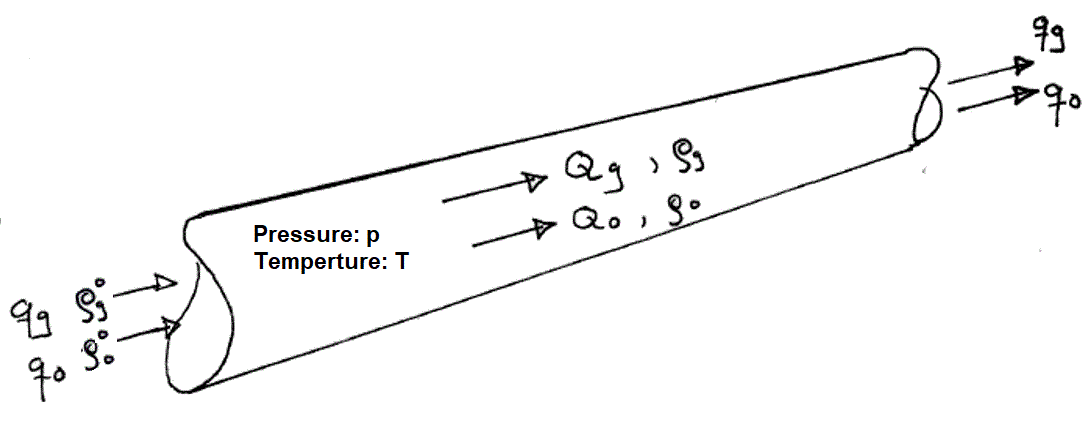 Mixture parameters
Superficial velocities


Flux fractions (no-slip hodup): 


Flowing mixture density:
Viscosity: 

Friction factor correlation:
Black oil model
a) uses routinly measured parameters
 b)  predicts volume flows and densities of oil and gas







Useful for flow calculations of black-oils, not for separation prediction
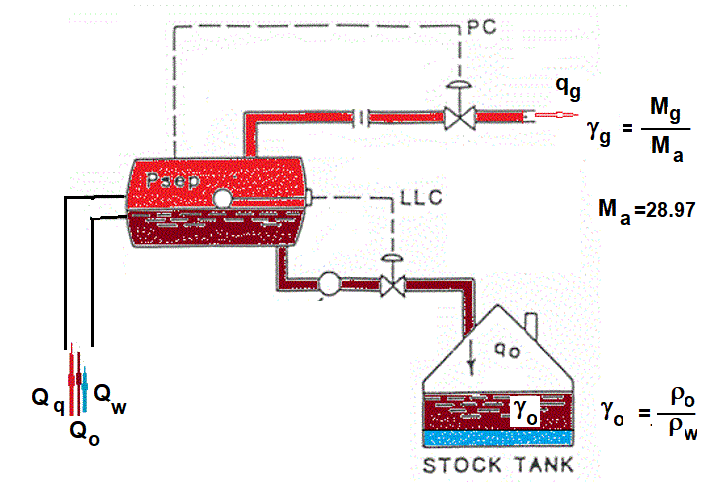 Black-oil model
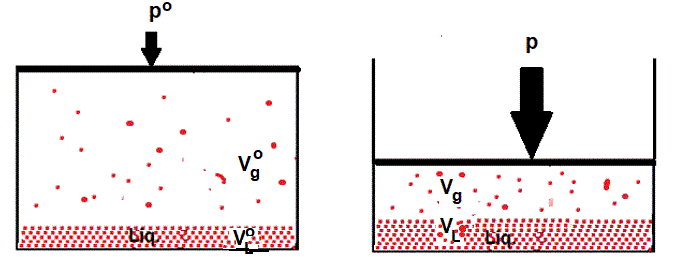 Produced gas solveability in oil:     
Liquid swelling due to gas dissolution : 
      
Gas :                                                 

 Oil :
Standing’s  solubility correlation
Gas solubility in oil :
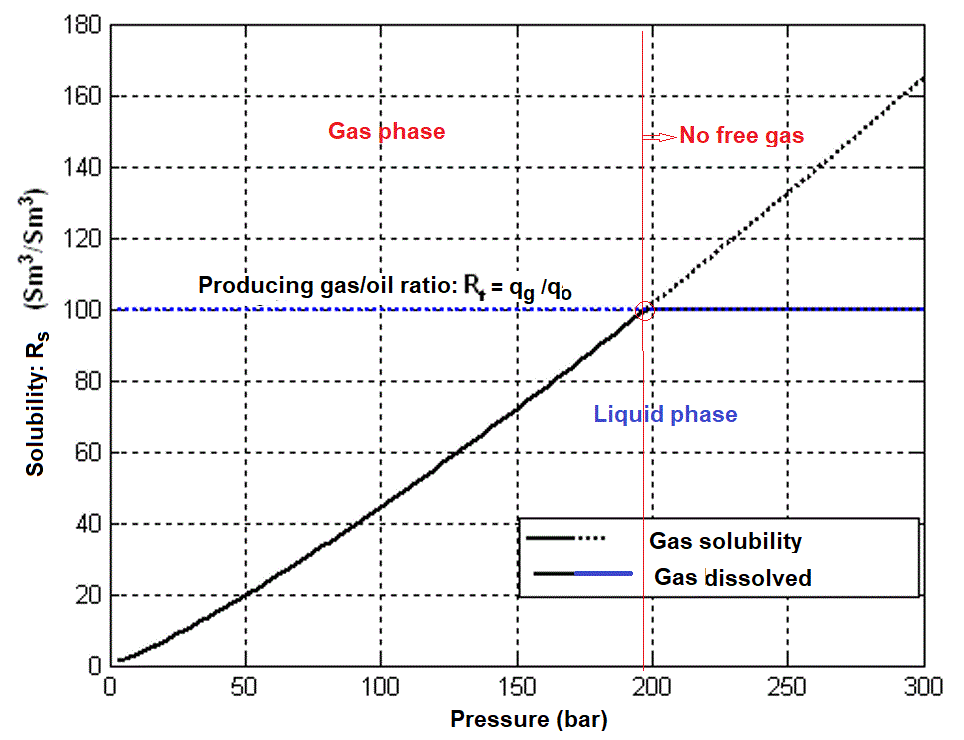 Standing’s swelling correlation
Oil in contact with gas:
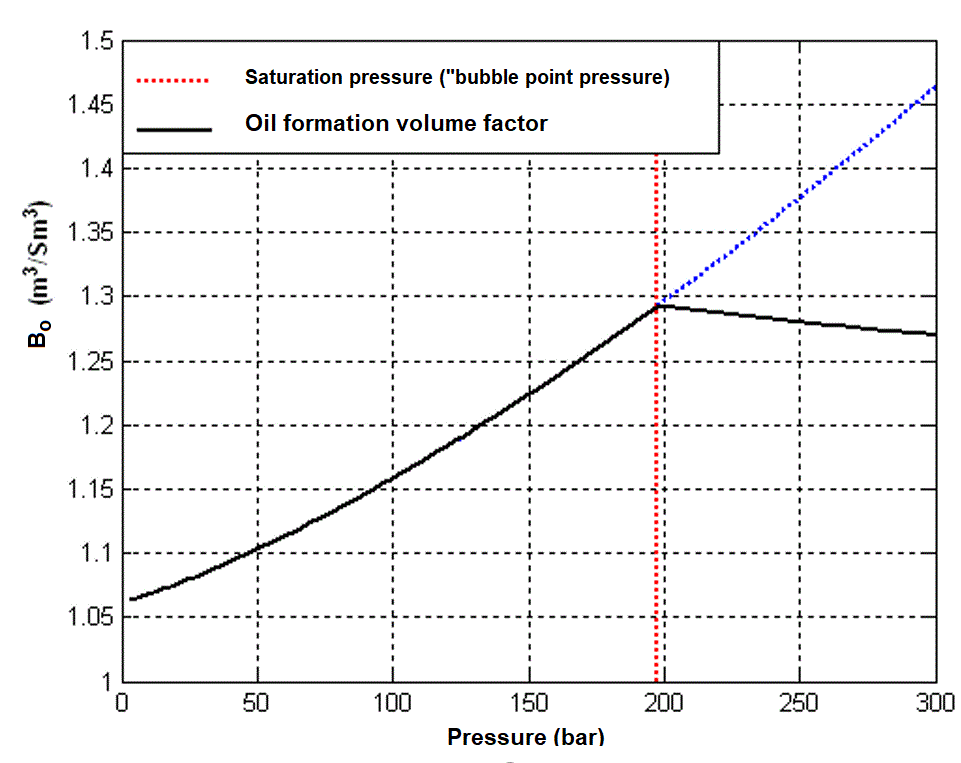 Above saturation pressure
Volume factor:
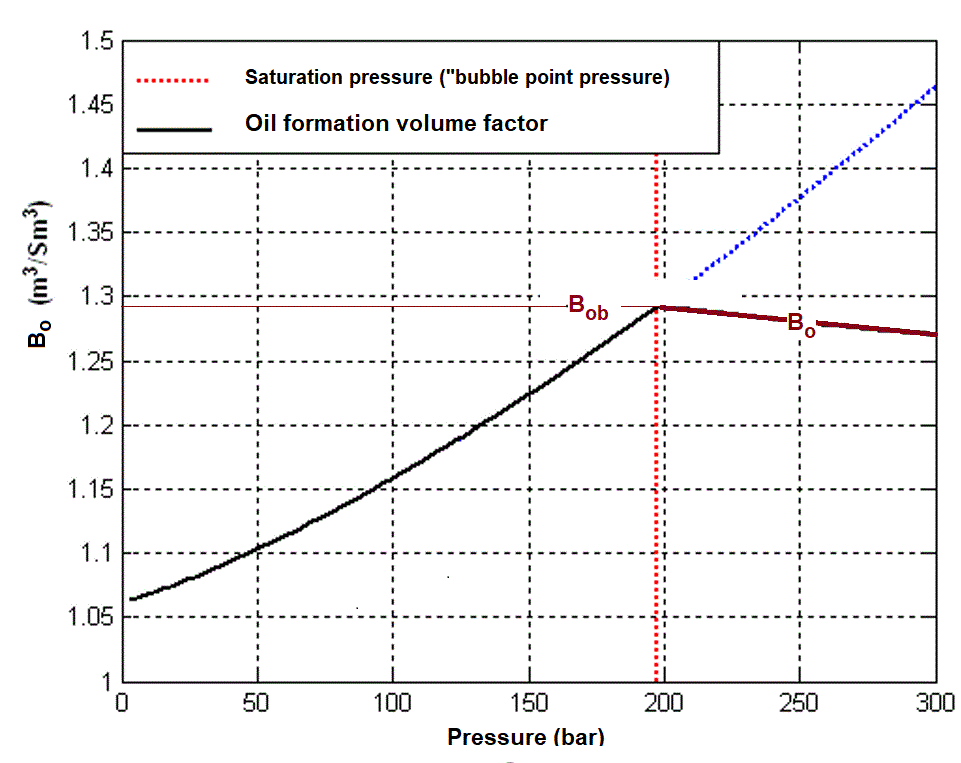